2017-08-01
PHyTM: Persistent Hybrid Transactional Memory
Trevor Brown
University of Toronto
Hillel Avni
Huawei
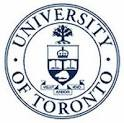 Contents
HTM
Persistent HTM (PHTM)
Hybrid TM (HyTM)
Persistent HyTM (PHyTM)
Hardware Transactional Memory
Exploit native cache coherence
invalidation
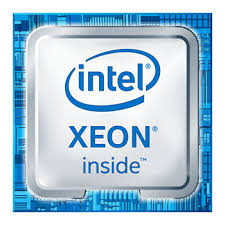 consistency checking
rollback
HTM in Intel x86 architecture
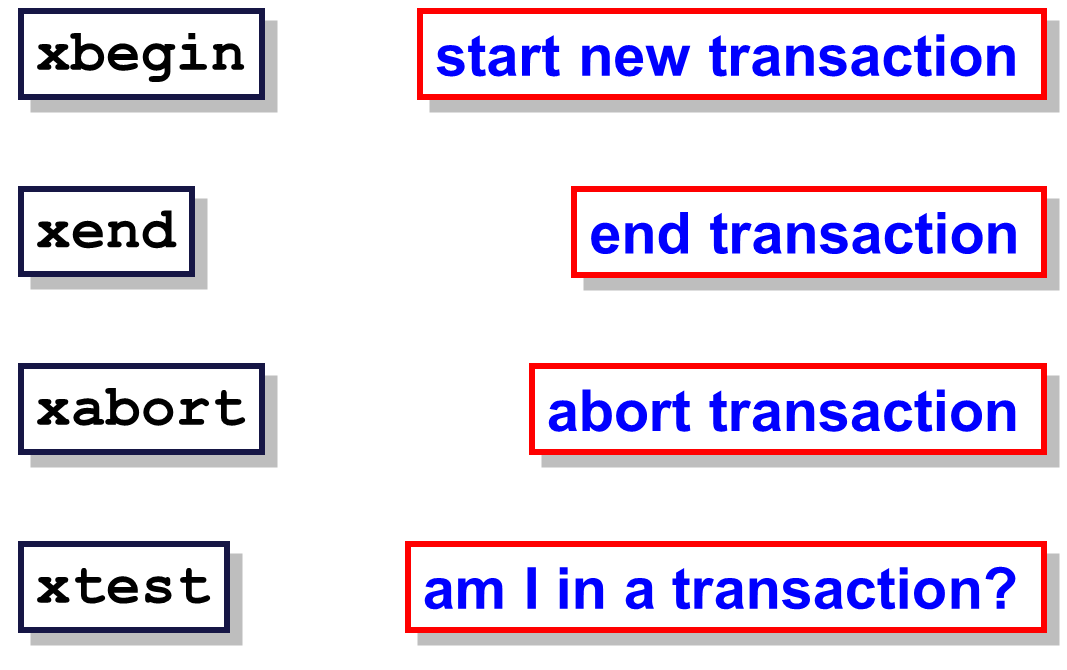 Contents
HTM
Persistent HTM (PHTM)
Hybrid TM (HyTM)
Persistent HyTM (PHyTM)
Persistent HTM (PHTM) in NVM
Nonvolatile memory (NVM) future:
Fast as DRAM
Size of a disk

Goal: ACID HTM transactions in NVM
Persistent HTM (PHTM) in NVM
Problem:
NVM will replace DDR but not L1 cache
HTM must work in L1 cache to be efficient

Solution: 
Persistent HTM commit (DISC’15)
Commit and Log Simultaneously
Writing X in PHTM
No Live Transaction
T wrote X
X is committed and logged
HTM commits in volatile cache but log bit is set in NVM. Implies the new ISA - xend_log
Contents
HTM
Persistent HTM (PHTM)
Hybrid TM (HyTM)
Persistent HyTM (PHyTM)
HTM has a Problem
Good: Hardware Transactional Memory (HTM)
Bad: The HTM is “best-effort”
HTM may always fail due to (partial list):
L1 cache capacity
Interrupt
Unsupported instruction
To ensure progress, we need a software fallback
First Solution: Global Lock Fallback
Thread 1
Thread 2
1. HTM Start
1. HTM Start
2. Read lock and
    check it is free
2. Read lock and
    check it is free
3. ... code …
3. ... code …
4. HTM Commit
4. HTM Commit
No conflict – 
HTMs commit concurrently
First Solution: Global Lock Fallback
Thread 1
Thread 2
Thread 3
1. HTM Start
Wait for Lock
1. HTM Start
1. Acquire Lock
1. HTM Start
Wait for Lock
2. Read lock and
    check it is free
2. Read lock and
    check it is free
2. Read lock and
    check it is free
2. ... code …
4. ... CONFLICT …
     HTM Restart
4. ... CONFLICT …
     HTM Restart
3. ... code …
3. ... code …
3. ... FAIL …
    HTM Restart
3. ... code …
3. Release Lock
No concurrency between hardware and software
First Solution: Global Lock Fallback
Good
Simple: No need to instrument reads and writes
Bad:
Serial fallback: A software fallback grabs the global lock and aborts all hardware transactions
Another Approach is: Hybrid TM
Thread 1
Thread 2
Thread 3
1. HTM Start
1. HTM Start
1. HTM Start
1. STM Start
2. Read lock and
    check it is free
2. Read lock and
    check it is free
2. Read lock and
    check it is free
2. ... code …
3. ... code …
3. ... code …
3. ... code …
3. ... FAIL …
    HTM Restart
3. … more code …
4. ... more code
4. ... more code …
STM and HTM execute concurrently
Another Approach is: Hybrid TM
Good
Hardware-Software Concurrency
Bad:
Complex:
Hard to coordinate hardware and software
Hard to apply to code due to instrumentation
Our focus
GCC C/C++ TM can help here
Contents
HTM
Persistent HTM (PHTM)
Hybrid TM (HyTM)
Persistent HyTM (PHyTM)
Persistent Software TM (PSTM)
Read: Lock and read

Write: Lock and buffer the write in NVM

Commit time:
Write back and flush (WB) the write-set
Release the locks
PHyTM Execution paths
Code can execute in three modes:
Fast PHTM: Only writes check the locks
Slow PHTM: Check locks for reads and writes
PSTM

Paths that can run concurrently:
Fast PHTM & PSTM (except WB)
Slow PHTM  & PSTM (including WB)
PHyTM
Slow-PHTM
Fast-PHTM
Slow-Path Software: PSTM
Lock X
Check WB existence
Read y (pure)
Write X (Buffered)
Increment WB Count
ABORT
write back / Flush
Unlock x
Check y Lock
Read y
Check x Lock
Write x
decrement WB Count
xend_log
Experiments
Algorithms
PHyTM
PHTM
2PL from Yu et al. VLDB’14, with persistance

Workloads 
YCSB
Long transactions that abort HTM
Short transactions that fit in L1
Long Transactions (256 reads)
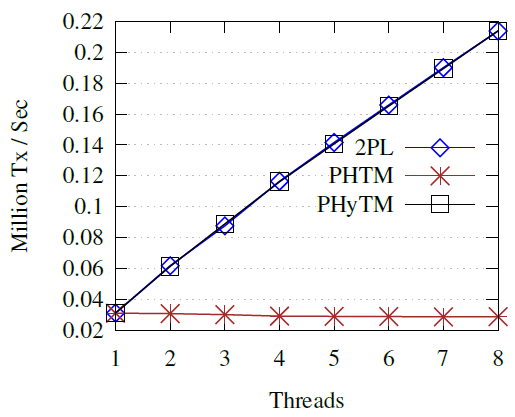 PHyTM and
2PL are fast
PHTM is slow
Short Transactions (16 reads)
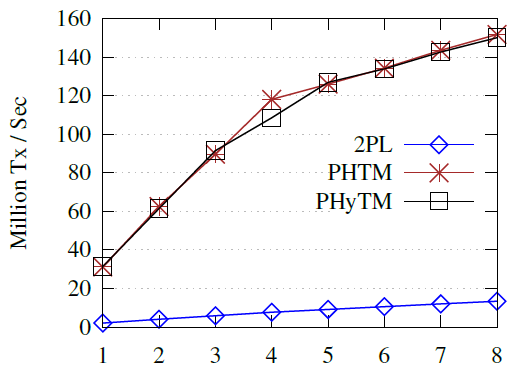 PHyTM and
PHTM are fast
2PL is slow
One Core Runs Long Transactions
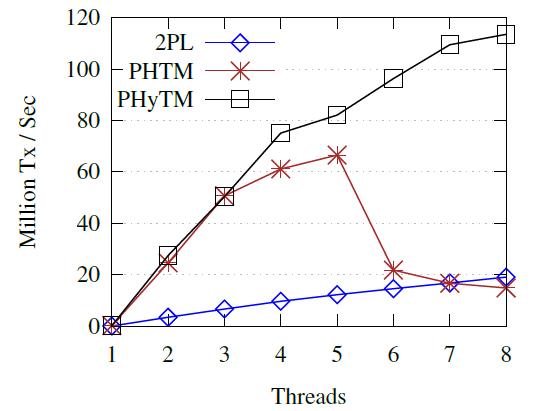 PHyTM is fast
2PL and PHTM
are slow
Conclusion
PHyTM provides transactions with a high degree of concurrency and low overhead

When small transactions are common, PHyTM can improve the performance of synchronization and persistence